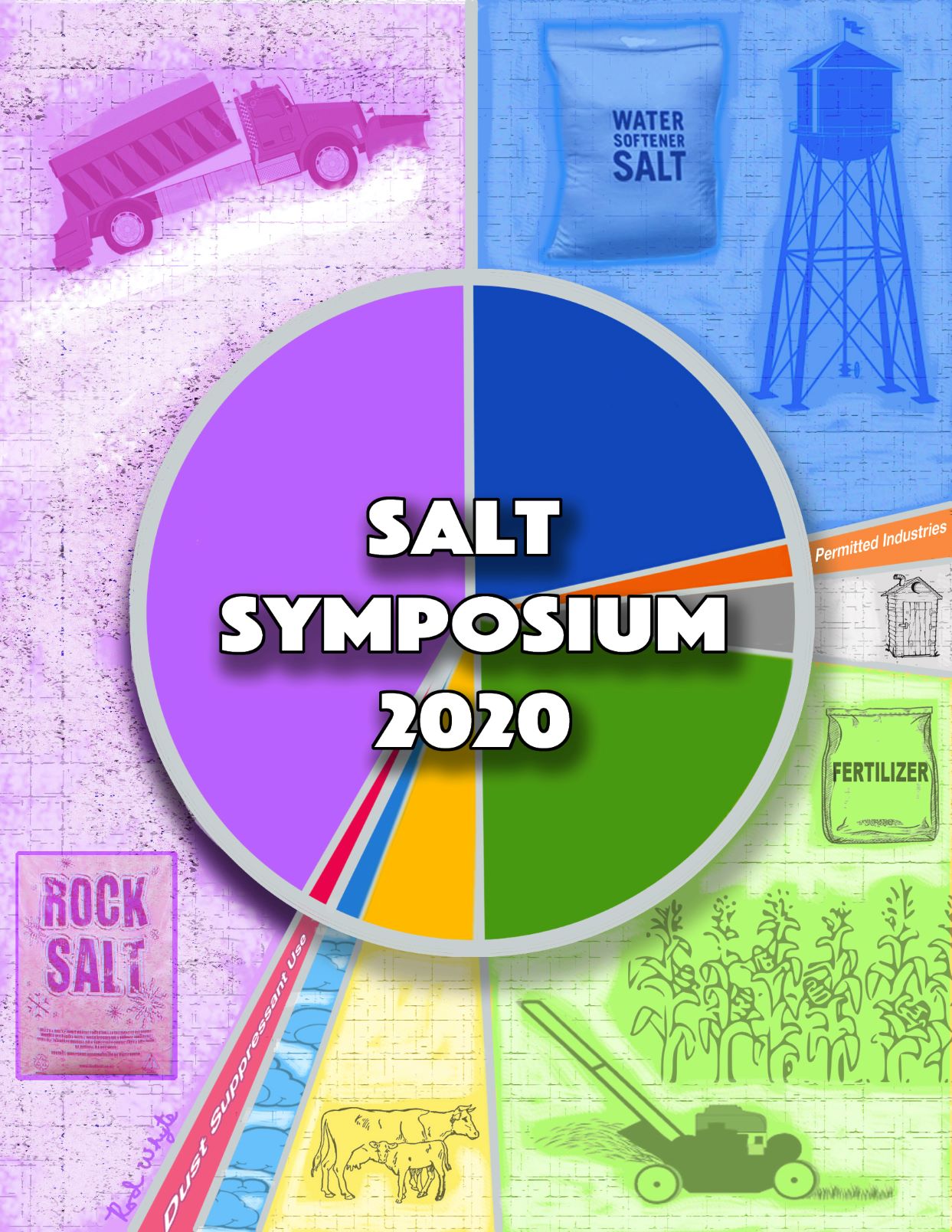 Salt Symposium 2020
Expanded Scope
Road Salts
Water Softeners
Fertilizer
Dust Control
Presented by
Sue Nissen
StopOverSalting
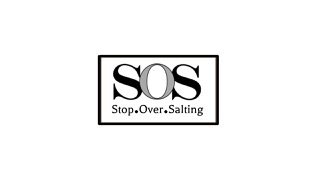 Introducing
Minnesota
Statewide Chloride 
Management 
Plan
Keynote Speakers
Minnesota's Chloride Sources 
                           Alycia Overbo, 
                           Minnesota Department of Health

Rolling out the Minnesota Chloride Management Plan 
                           Brooke Asleson, 
                           Minnesota Pollution Control Agency
New Directions in Chloride (a.m. session)
Day 1, August 4 - Morning
Chloride and Wastewater Treatment Plants 
                Scott Kyser & Elise Doucette, Minnesota Pollution Control Agency

Incentivizing Home Water Softener Improvements 
                Emily Jones, Madison Metro Sewerage District

Process and PR Challenges with Lime/Soda Ash Softening 
               John Graupman, Bolton and Menck

The Water Softening Industry and Chloride Reduction   
               Scott Schiesser, Minnesota Water Quality Association
New Directions in Chloride (p.m. session)
Day 1, August 4 - Afternoon
Chloride Moving from Fertilizer through Soil     
          Aicam Laacouri, Minnesota Department of Agriculture

Is potash application having a negative impact on Minnesota crops?
          Daniel Kaiser, University of Minnesota

Simple Steps to Reduce Lawn Fertilizer Use    
          Carolyn Dindorf, Fortin Consulting
 
Enhanced Dust Palliatives - Achieve More with Less  
          Steve Clark, Envirotech Services
Snow & Ice Management
Day 2, August 5
Bringing Smart Salting to a Different Audience: Property Management 
                        Claire Bleser, PhD, Riley Purgatory Bluff Creek Watershed District

Getting the Most out of your Spreader Controls and Truck Telemetry 
                        Andy Kietzmann, Force America, Inc. & Andy Kraemer, Hennepin Co. Highway

How Deicing Chemicals are Changing Landscapes; What Tactics Lessen Damage 
                        Gary Johnson, University of Minnesota

New Liquid Spread Pattern 
                        Jeff Vanderzwaag & Robert Ellis, Iowa Department of Transportation

Perspectives on Lowering Salt Use by Ramping Up Liquids
                         Jordan Smith, Smith Lawn and Landscaping
                         Craig Eldred, City of Waconia
                         Kris Holzknecht, Anoka County Highway Department
                         Christopher Cheney, Minnesota Department of Transportation
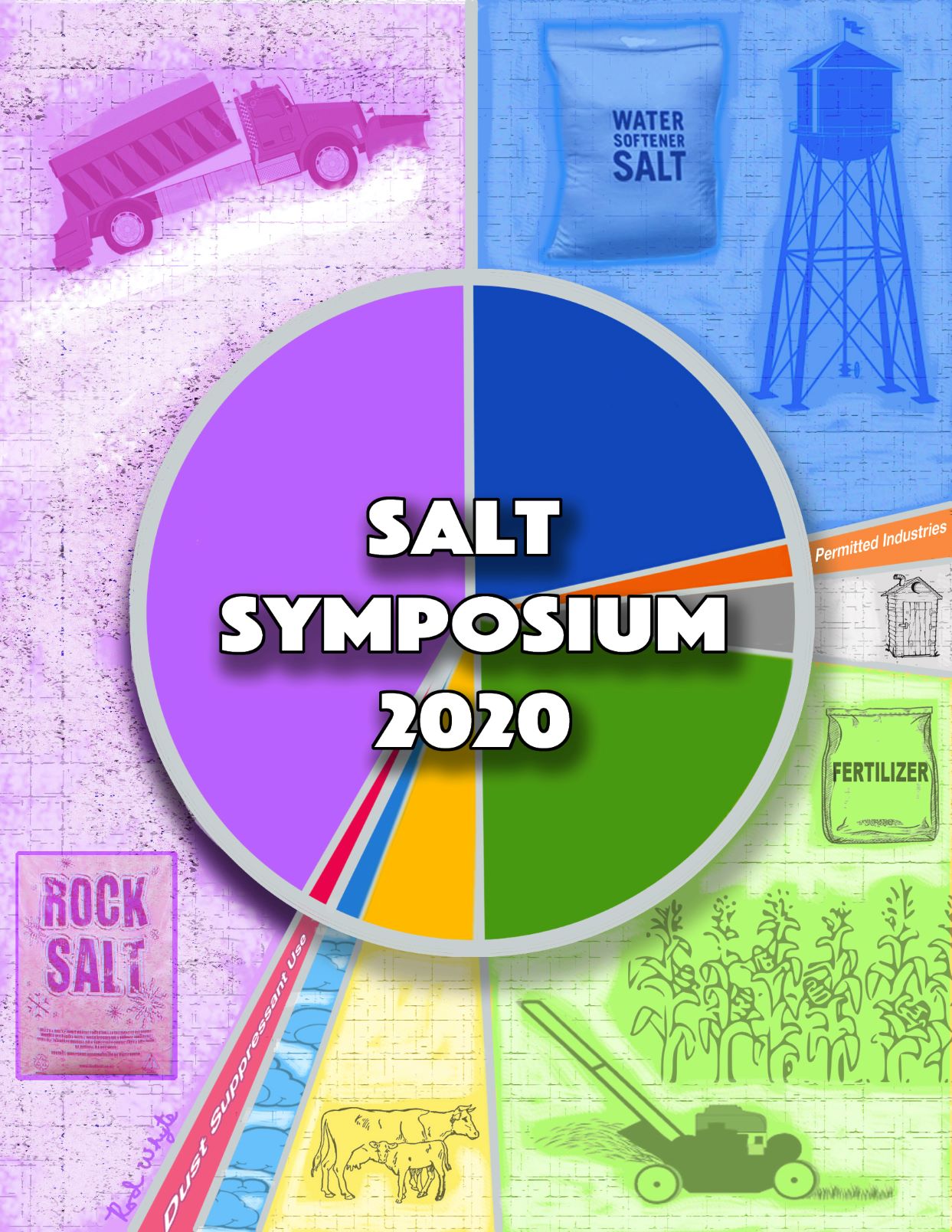 Salt Symposium 2020 (2)
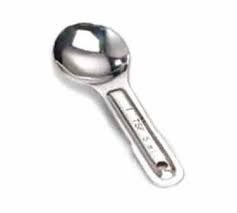 1 teaspoon salt 
permanently 
pollutes 
5 gallons water